Biological Molecules
Carbon Compounds
Biochemistry
All living things are made up of chemical compounds
The smallest unit of all things is the atom.
Atoms are composed of protons and neutrons found in the nucleus, and electrons found in energy levels around the nucleus
Biochemistry
Electrons in the last, or outermost energy level, are important for forming BONDS between other atoms.  A substance consisting of only one type of atom is an ELEMENT.  Lots of bonds between different types of atoms are called MOLECULES.
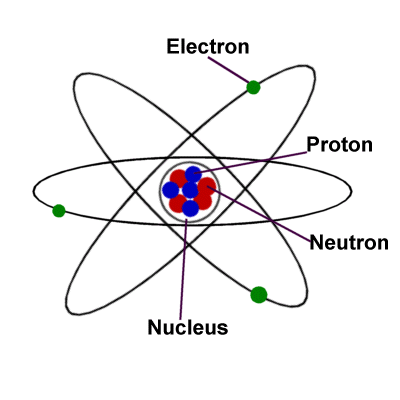 Biochemistry
Elements are pure substances that are made of the same type of atom.
EX: Carbon (C), Hydrogen (H), Oxygen (O), Nitrogen (N), Phosphorus (P)
One of the most important elements to living things is Carbon
Carbon
Carbon is unique!  It can:
(1) form 4 bonds with many different elements
(2) Can bond to other carbon atoms, giving it the ability to form chains almost unlimited in length
(3) Can form bonds of different strength (single, double, triple bonds)
(4) Is extremely versatile (can form millions of different large and complex structures)
(5) is abundant – there’s lots of it!
1.  Carbon can bond with up to four other atoms
Carbon has 4 (outermost) 
electrons that can be shared with other elements
This allows it to bond with 4 other atoms
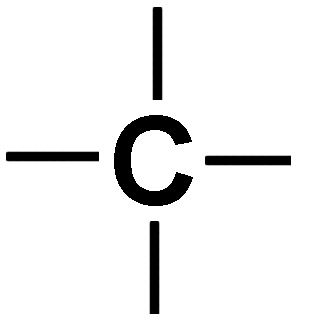 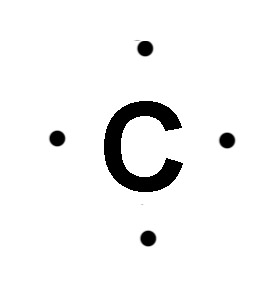 2.  Carbon Bonds Readily with Itself
*This allows carbon to be the backbone of large and complex molecules.
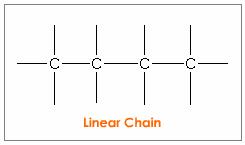 Carbon bonds readily with other elements
    - in living things: Sulfur, Phosphorus, Oxygen, Nitrogen, & Hydrogen  (SPONCH)
3.  Carbon Bonds to Build a Variety of Shapes
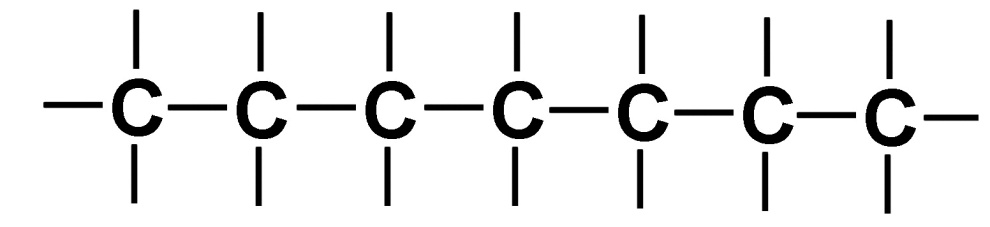 Straight chains


Branched chains


Rings
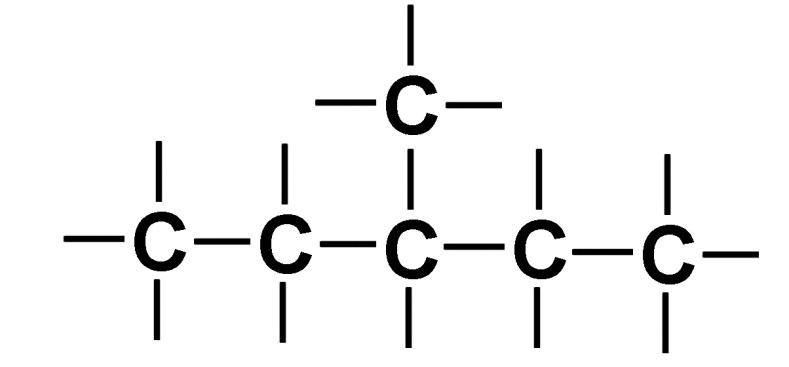 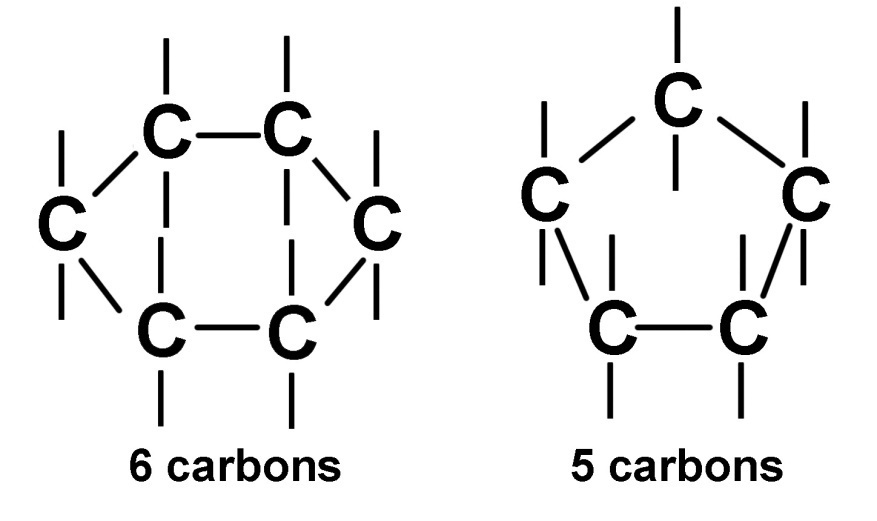 4.  Carbon Forms Bonds of Different Strengths
Single Bonds


Double Bonds


Triple Bonds
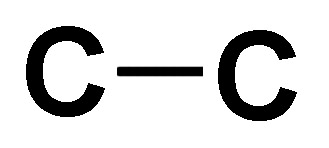 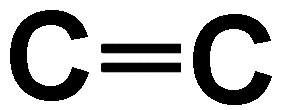 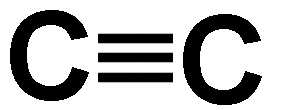 Biochemistry
Molecules are substances made up of different elements
EX: Water (H2O), Glucose (C6H12O6, Carbon Dioxide (CO2)
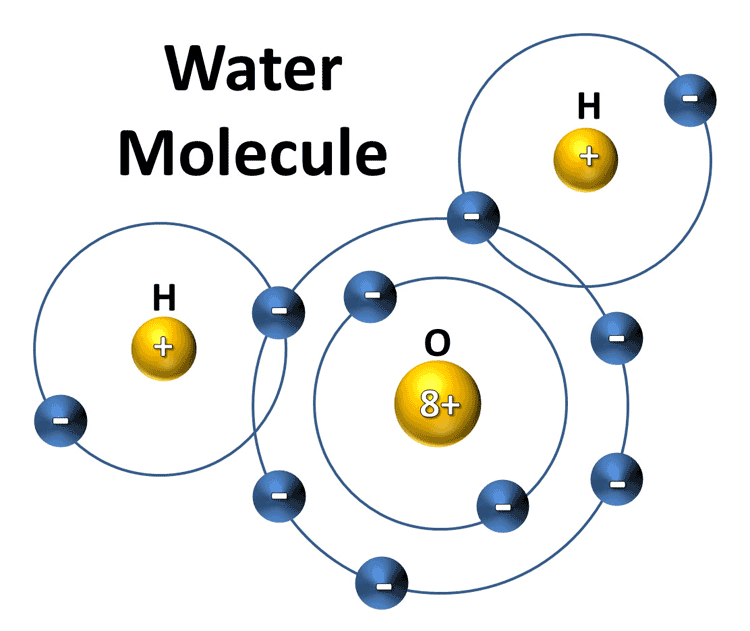 Shared electrons between Hydrogen and Oxygen
Monomers
Molecules are examples of monomers, single building blocks that are joined together to make polymers.
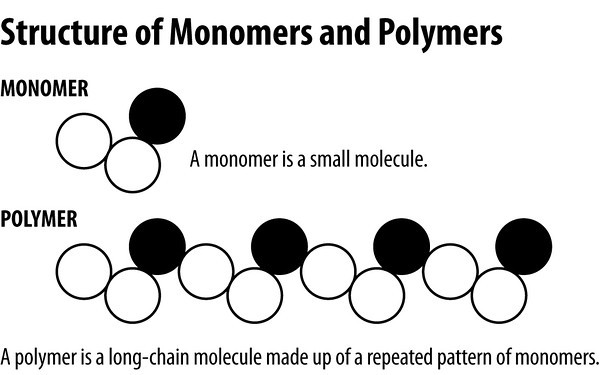 Biomolecules are macromolecules
Macromolecules – “giant molecules”
Made from thousands or hundreds of thousands of smaller molecules
Formed through a process called polymerization
Smaller units (monomers) join together to make larger, longer units (polymers)
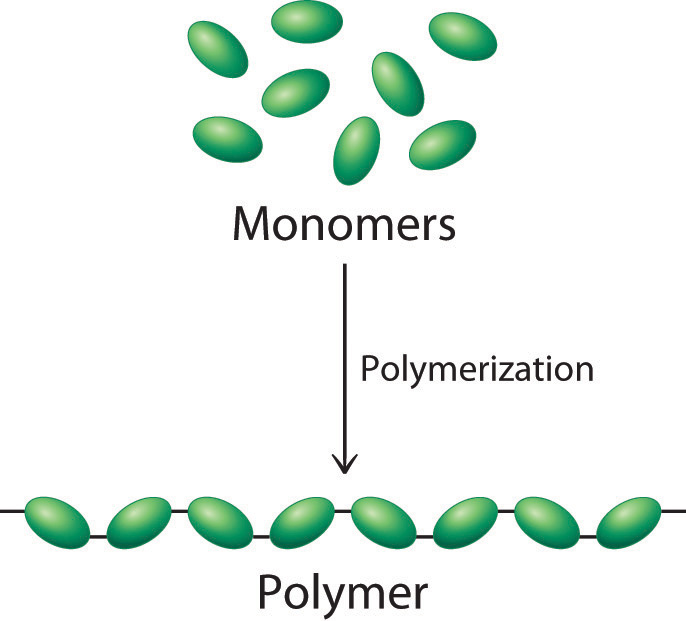 Biomolecules are macromolecules
Polymerization is similar to stringing beads on a necklace
Beads = monomers
Necklace = polymer
Monomers can be the same, or different
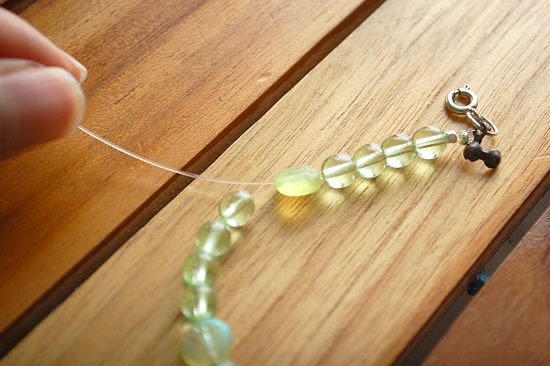 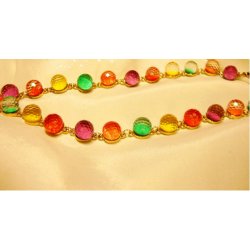 Same 
monomers
Different 
monomers
Biomolecules
Four types of biomolecules:
(1) Carbohydrates – sugars and starches
(2) Lipids – fats and oils
(3) Proteins – enzymes 
(4) Nucleic Acids – DNA, RNA, ATP, ADP
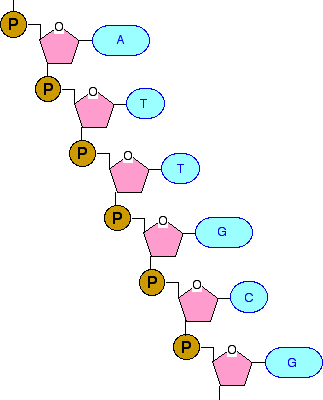 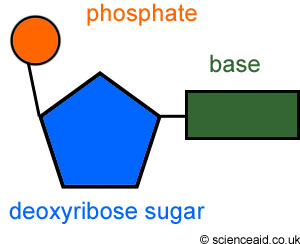 The Polymer:
Nucleic Acid
Monomer: nucleotide that makes up
Biomolecules
Each type of biomolecule has its own monomer unit
	Biomolecule (polymer)	    Monomer
          Carbohydrate	         Monosaccharide
                  Lipid	 	    Fatty Acid and Glycerol
                Protein			    Amino Acid
            Nucleic Acid		    Nucleotide
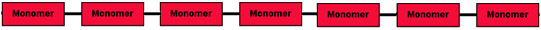 Polymer